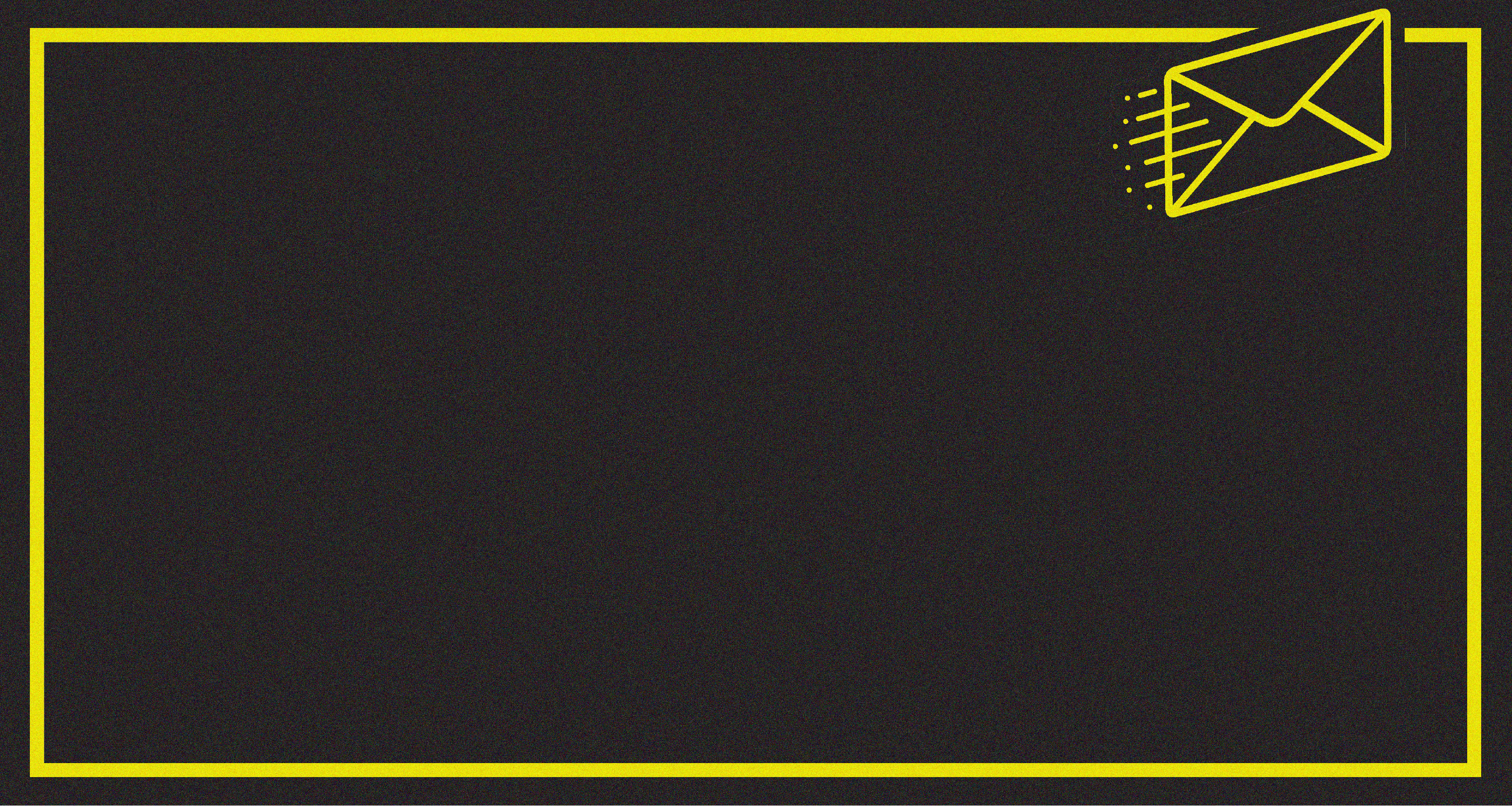 RETURN YOUR BALLOT EARLY
ELECTION DAY IS NOV. 5
<WEBSITE>
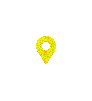 YOUR LOGOHERE
123 Address
City, State, Zip
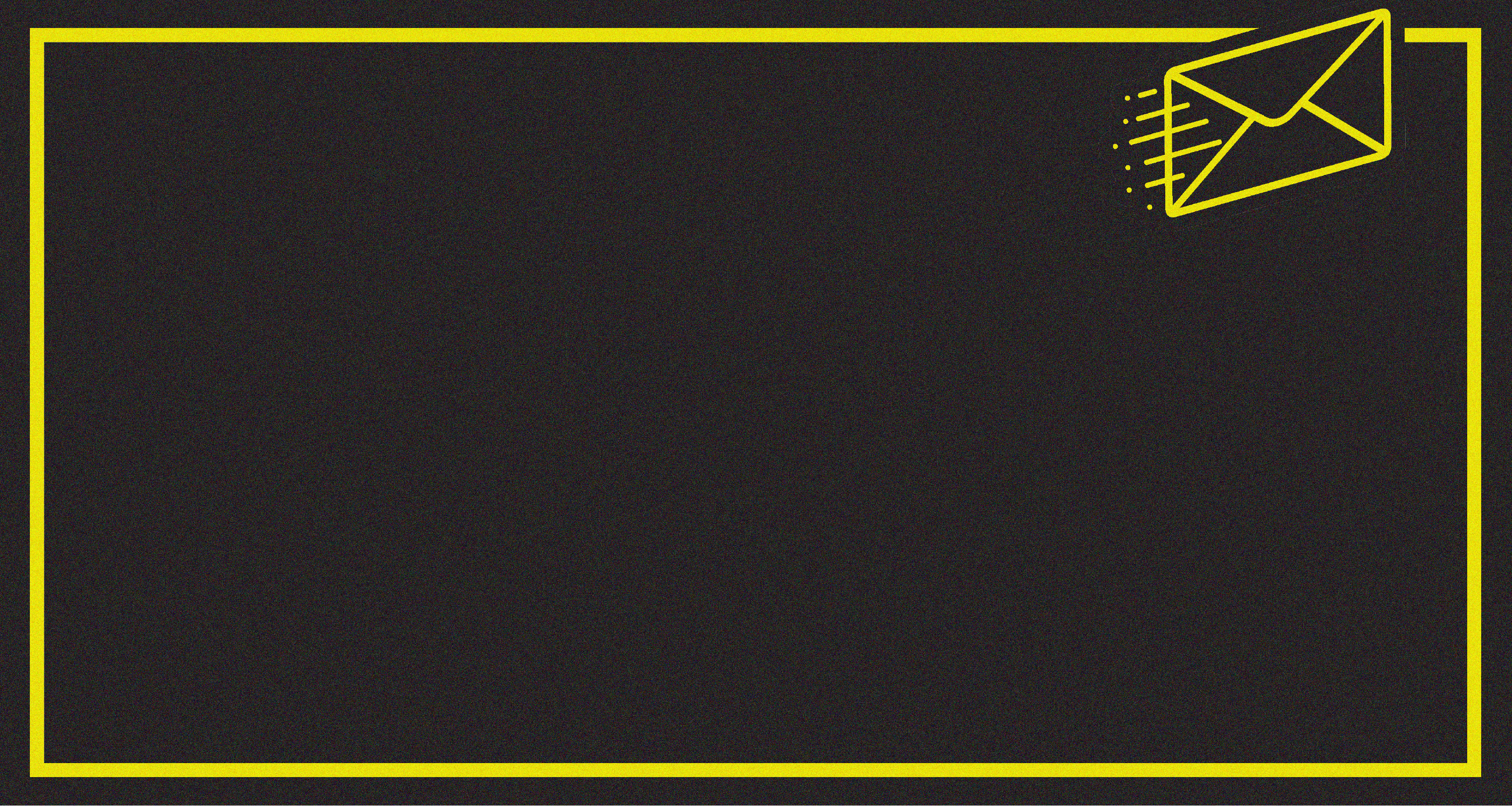 RETURN YOUR BALLOT EARLY
NOV. 5, 2024
RETURN BY 8 P.M.
on
<WEBSITE>
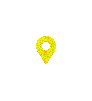 YOUR LOGOHERE
123 Address
City, State, Zip